CS548 Fall 2017 Anomaly Detection
Showcase by Jun Dao, Qiming Wang, Emily Weber, Zijun Xu, Ruosi Zhang
Showcasing work by Harrou, F., Kadri, F., Chaabane S., Tahon, C., Sun, Y. 
on Improved principal component analysis for anomaly detection: Application to an Emergency Department
References
[1] Harrou, F., Kadri, F., Chaabane, S., Tahon, C., Sun, Y. (2015). Improved principal component analysis for anomaly detection: Application to an emergency department. Computers and Industrial Engineering, 88, 63-77.
[2] Ruiz, C. Class Lecture, Topic: “Anomaly Detection.” CS548, Worcester Polytechnic Institute, Worcester, MA, Nov, 9, 2017.
[3] Hines, J., Penha, R. (2001). Using Principal Component Analysis Modeling to Monitor Temperature Sensors in a Nuclear Research Reactor.
Data set
From: Pediatric Emergency Department (PED) in Lille Regional Hospital, France.
Attributes: 10 time-series variables in terms of daily number of patients
A high degree of cross correlation among the variables
Dates: Daily time from January to December 
2011 data for training
2012 data for testing
Data matrix: 362 rows ×10 columns
Arrival Number (X1): Daily number of patient arrivals
Arrival means (X2): Daily number of patient arrivals not by emergency vehicle
CCMU1(X3): Daily number of non-urgent patient arrivals
CCMU2 (X4): Daily number of patient arrivals with a stable prognosis
GEMSA2 (X5): Daily number of unexpected patients
Radiology (X6): Daily number of patient arrivals for radiology
Scanner (X7): Daily number of patient arrivals for scanner
Echography (X8): Daily number of patient arrivals for echography 
Biology (X9): Daily number of patient arrivals for biology (labs)
Discharge-home (X10): Daily number of patient discharged (sent home)
Introduction
Issue: 
From the National Academies for Science, Engineering and Medicine: Between 1993 and 2003: In the U.S. patients increased by 26%, while Eemergency Ddepartments (EDs) decreased by 9%
Patient influx to EDs generates strain situations that affect building safety and reliability

Solution:
Detecting abnormal demands on EDs will improve the management of patients and medical resources
Technique: Anomaly Detection
Monthly PED arrivals
Actual number of arrivals per month from January 2011 to December 2011.
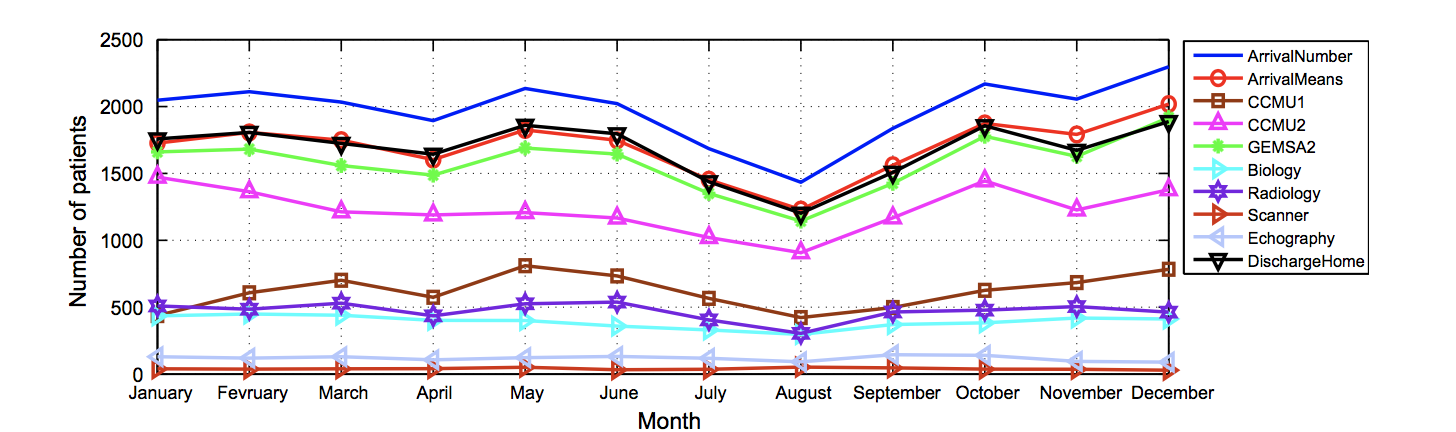 Daily PED arrivals
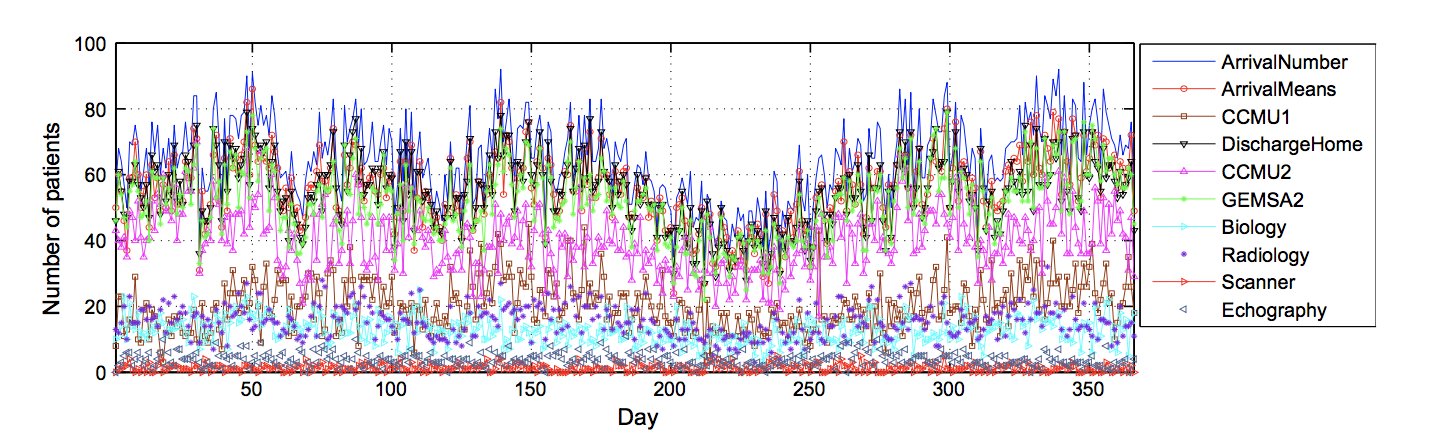 Taken from [1]
Anomaly Detection: PCA based Statistical Modeling
Build a profile of “normal behavior”
Use a training set of “normal” operations containing no anomalies 
Scale training set to have a zero mean and unit variance
Build a PCA model using training set
Compute control limits for normal operations
Use “normal” profile to detect anomalies
Scale new point with mean and standard deviation from training set
For new point, calculate residuals using PCA model
Compute monitoring statistic for new point
Verbage taken from [2]
Anomaly Detection: PCA based Statistical Modeling
Verbage taken from [2]
PCA based statistical monitoring
Raw data matrix X
Decompose of X into a process subspace and a residual subspace
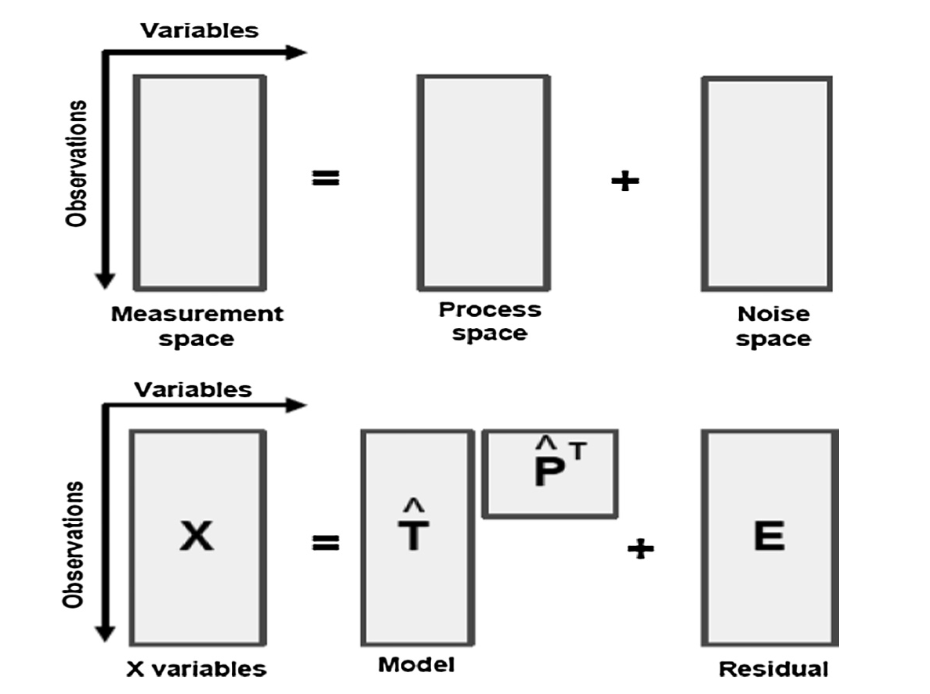 PT
T
E
Taken from [1]
Control Limits and Monitoring Statistics
Control Limits and Monitoring Statistics
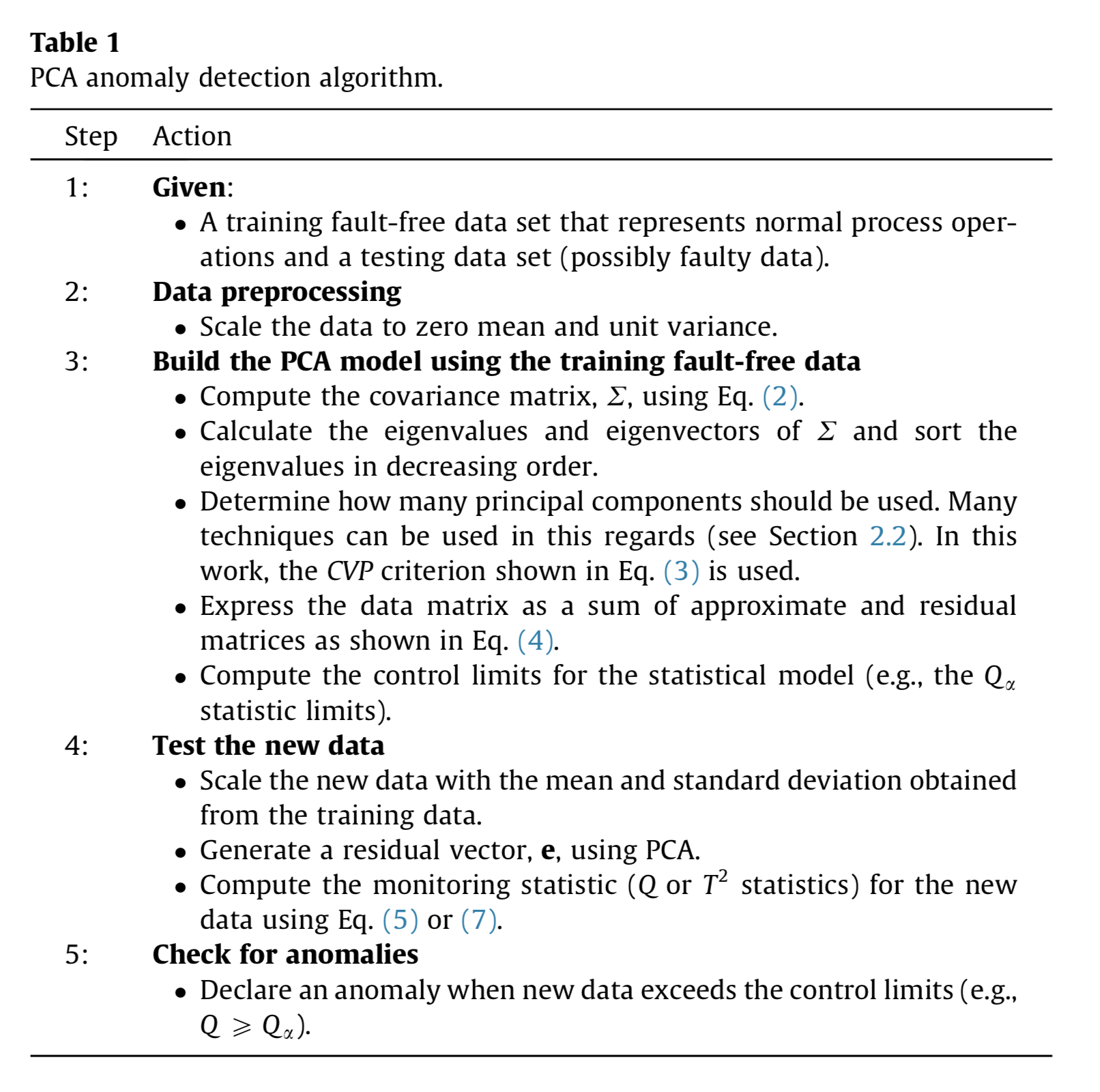 Taken from [1]
Problems with PCA based Statistical Modeling
T2 and Q Statistics cannot detect small anomalies
Statistics largely depend on how many principal componets are kept
Need dectector that has higher sensitivity and less dependent on PCs
PCA based MCUSUM Anomaly Detection
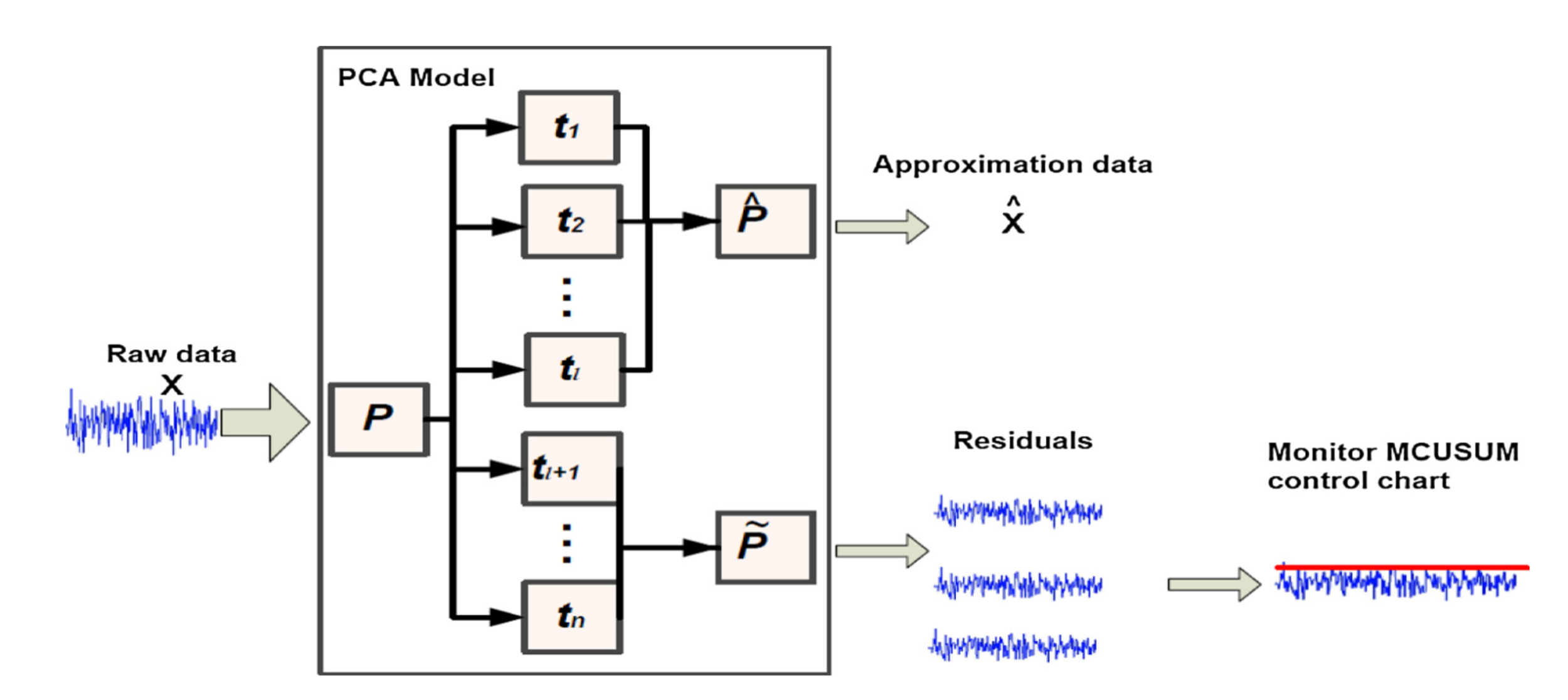 Taken from [1]
PCA based MCUSUM Anomaly Detection
Multivariate Cumulative Sum (MCUSUM) control chart
Used to monitor uncorrelated residuals obtained from PCA model
Normal operations = residuals close to zero
Abnormal operations = residuals that deviate from zero indicating a new condition that is different from normal operations
Detecting an anomaly is done almost the same as before except
Monitoring Statistic  Decision Function Ct
Control Limits  H, where H is chosen to                                                                 provide a pre-defined in-control Average Run                                                              Length using simulation
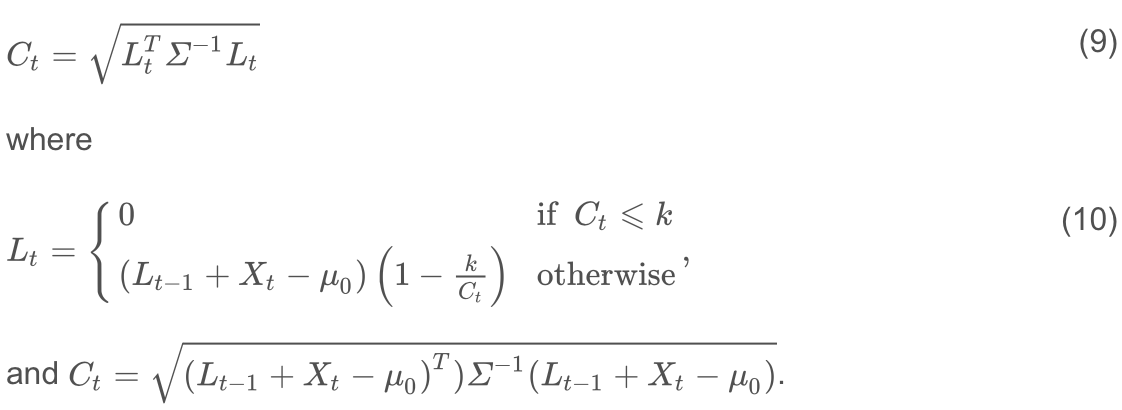 Step 2
Step 1
Experiments
Abrupt Anomaly: Sudden increase in patient arrivals
Case 1A: Add 50% of the total variation in X1 to samples 141 to 147 in the testing set
Case 1B: Add 25% of the total variation in X1 to samples 141 to 147 in the testing set
Case Single-Data Strain: Add 25% of the total variation in X1 to sample 147
Gradual Anomaly: A slow increase in patient arrivals 
Case B: a slow gradual anomaly with slope = 0.1 is added to X1
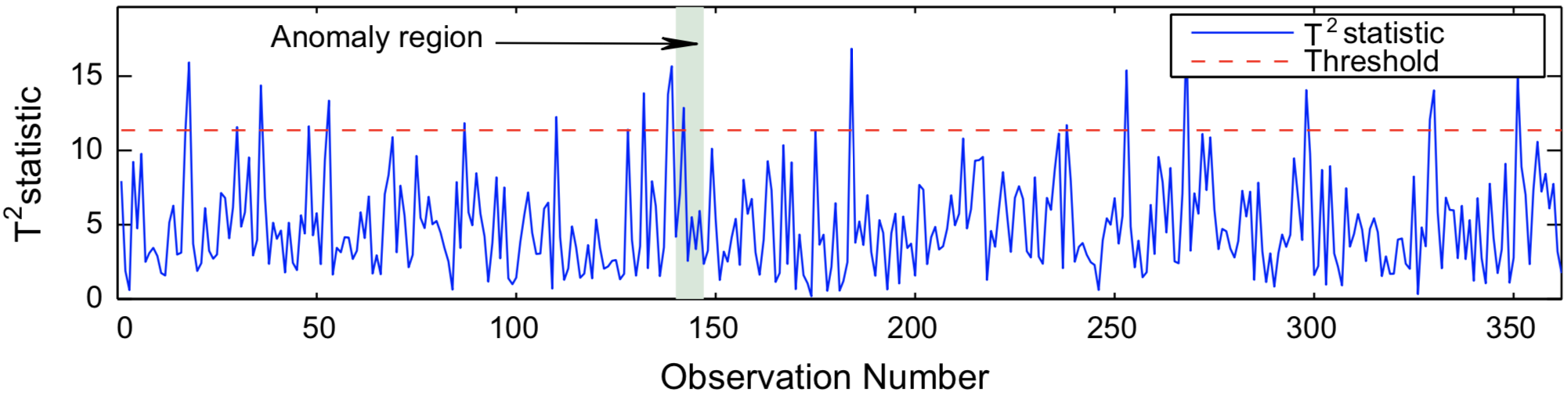 Case A1
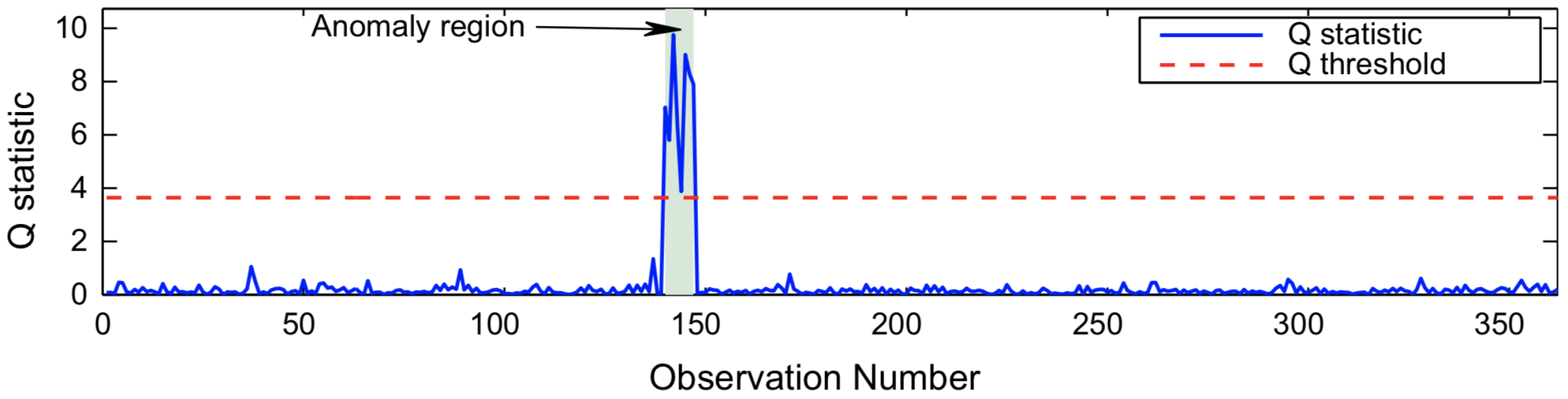 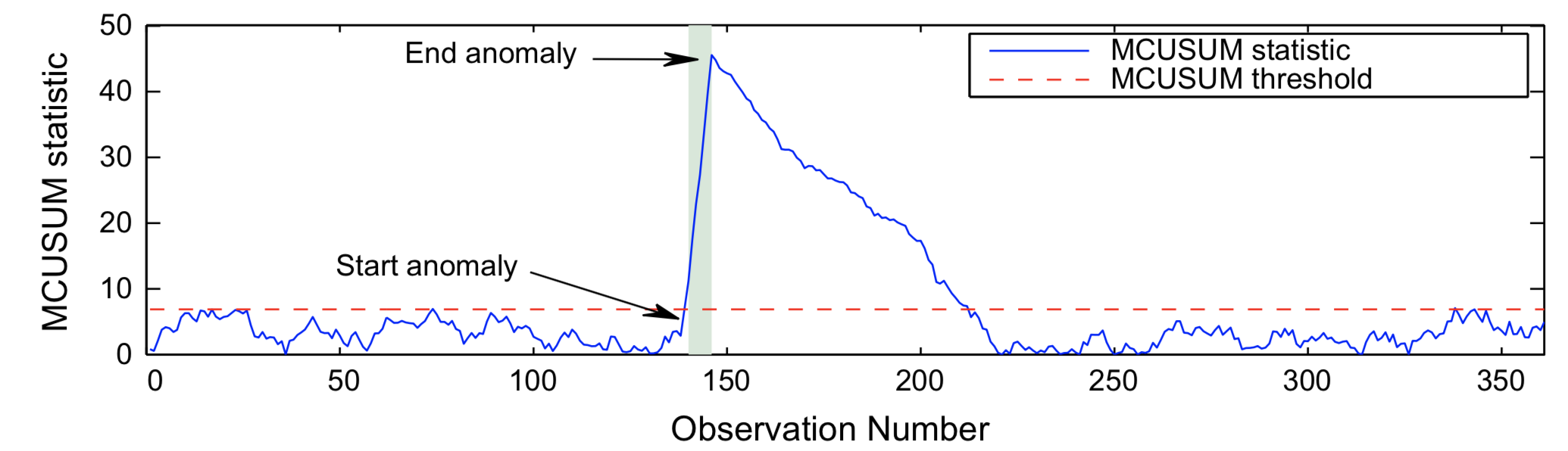 Taken from [1]
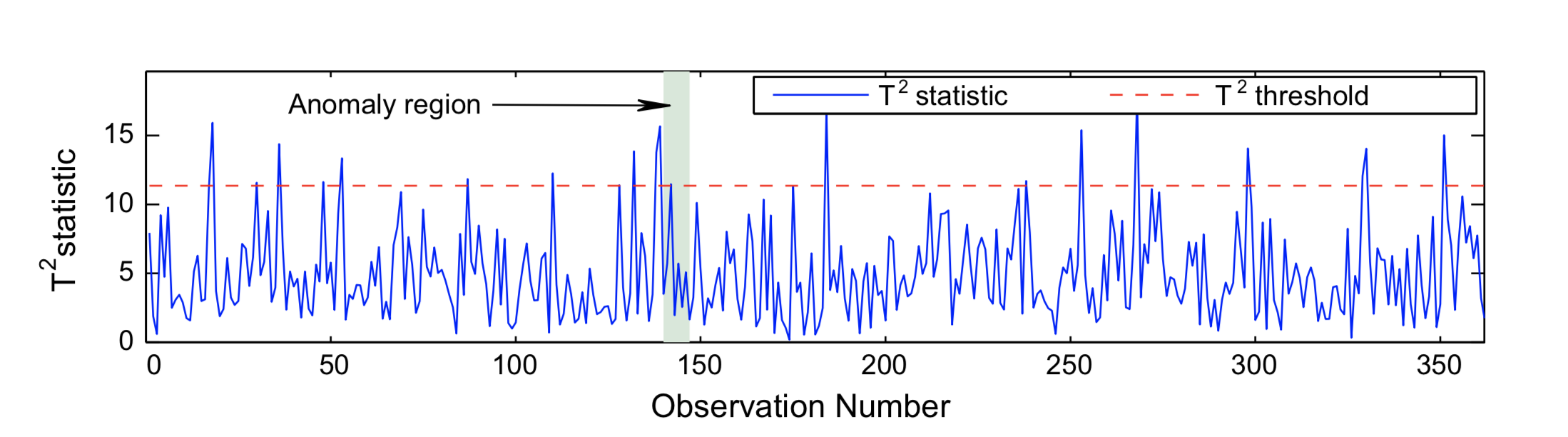 Case A2
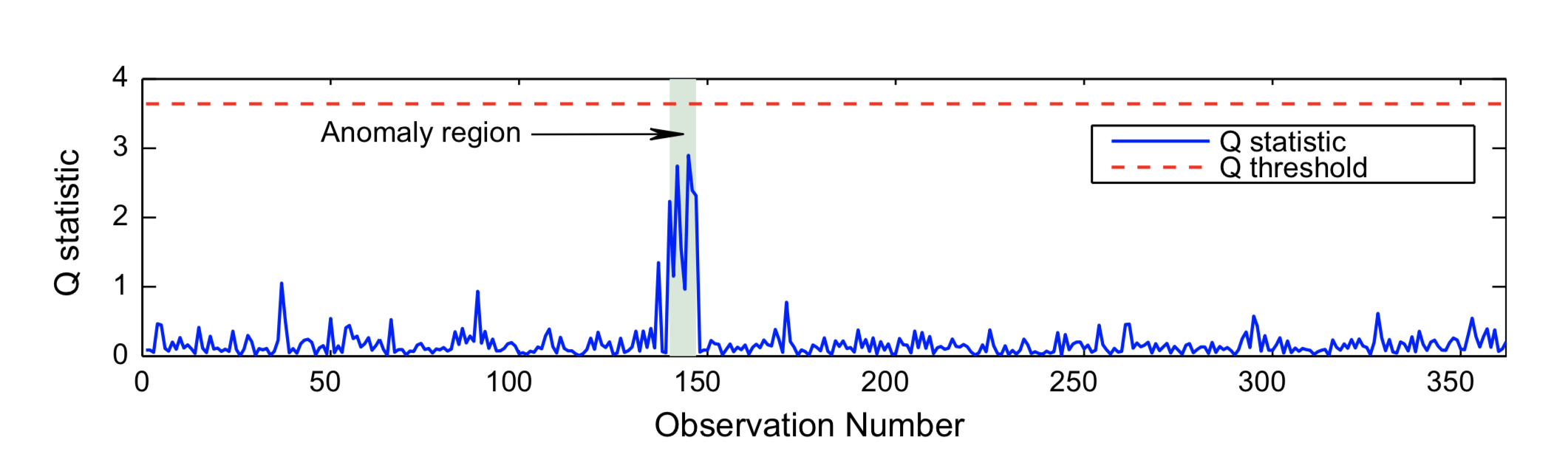 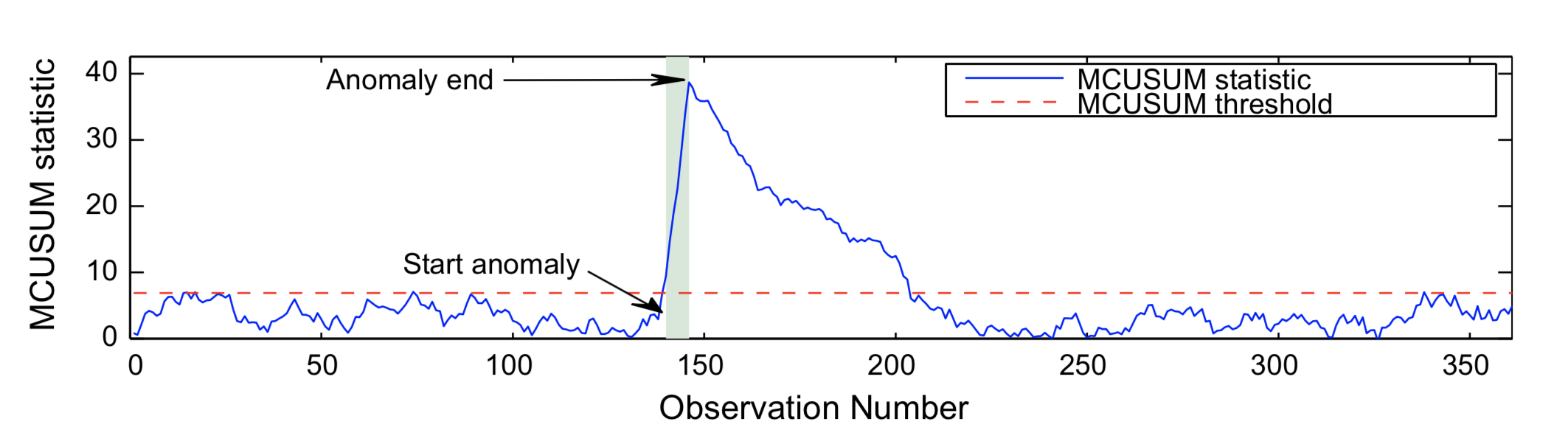 Taken from [1]
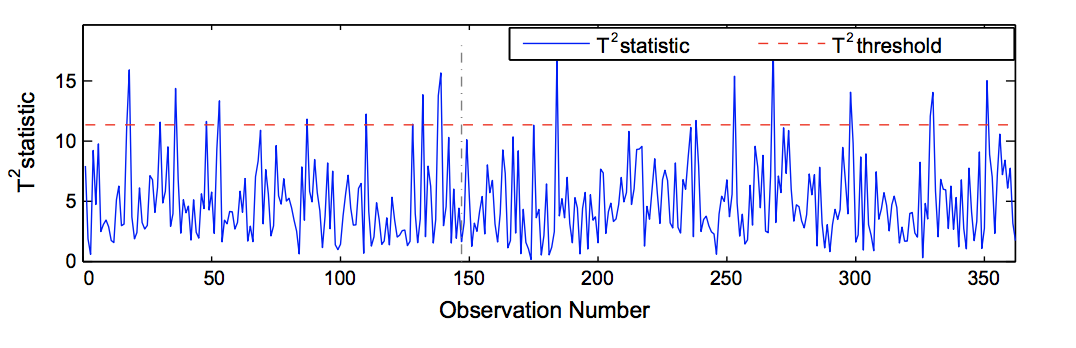 Single-data strain
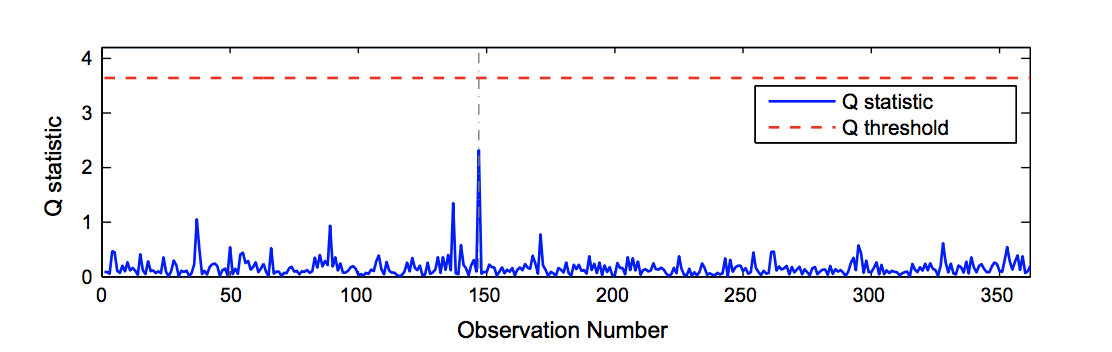 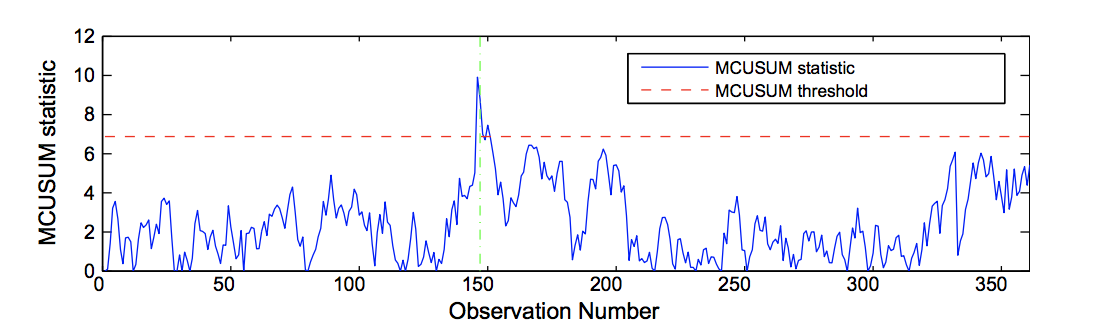 Taken from [1]
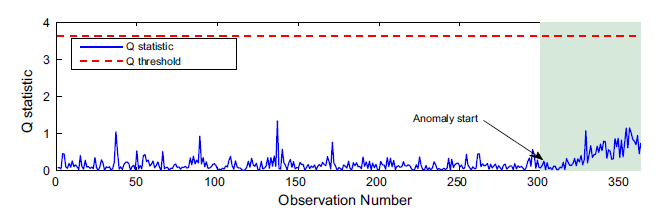 Case B
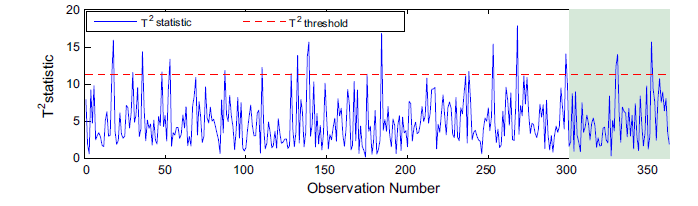 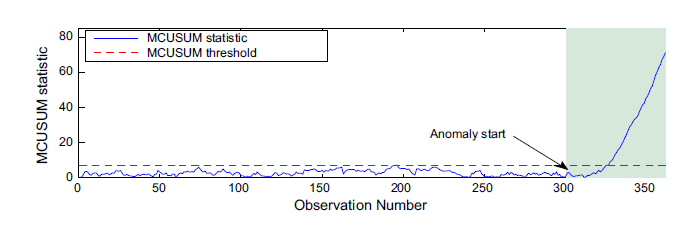 Taken from [1]
Conclusion
Detection of abnormal demand for patient care is beneficial for reactive control of strain situations
Knowing when abnormalities take place can:
Help managers be proactive in preparing for them
Determine when and why abnormalities occur
Help managers act quickly in the occurrence of a strain situation
Questions?